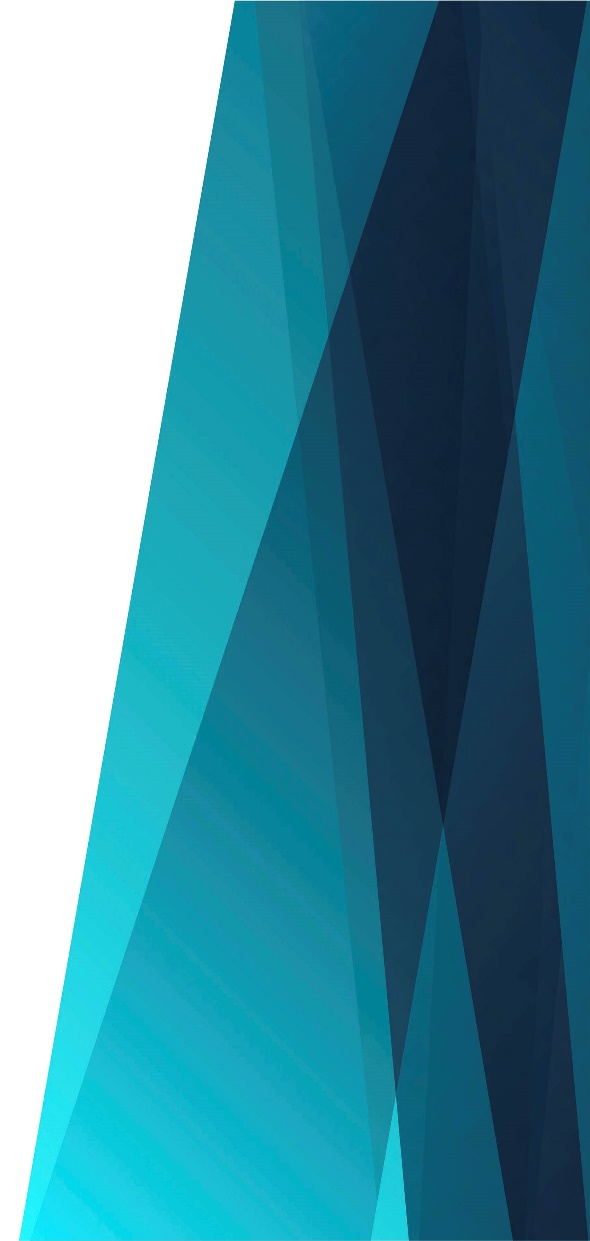 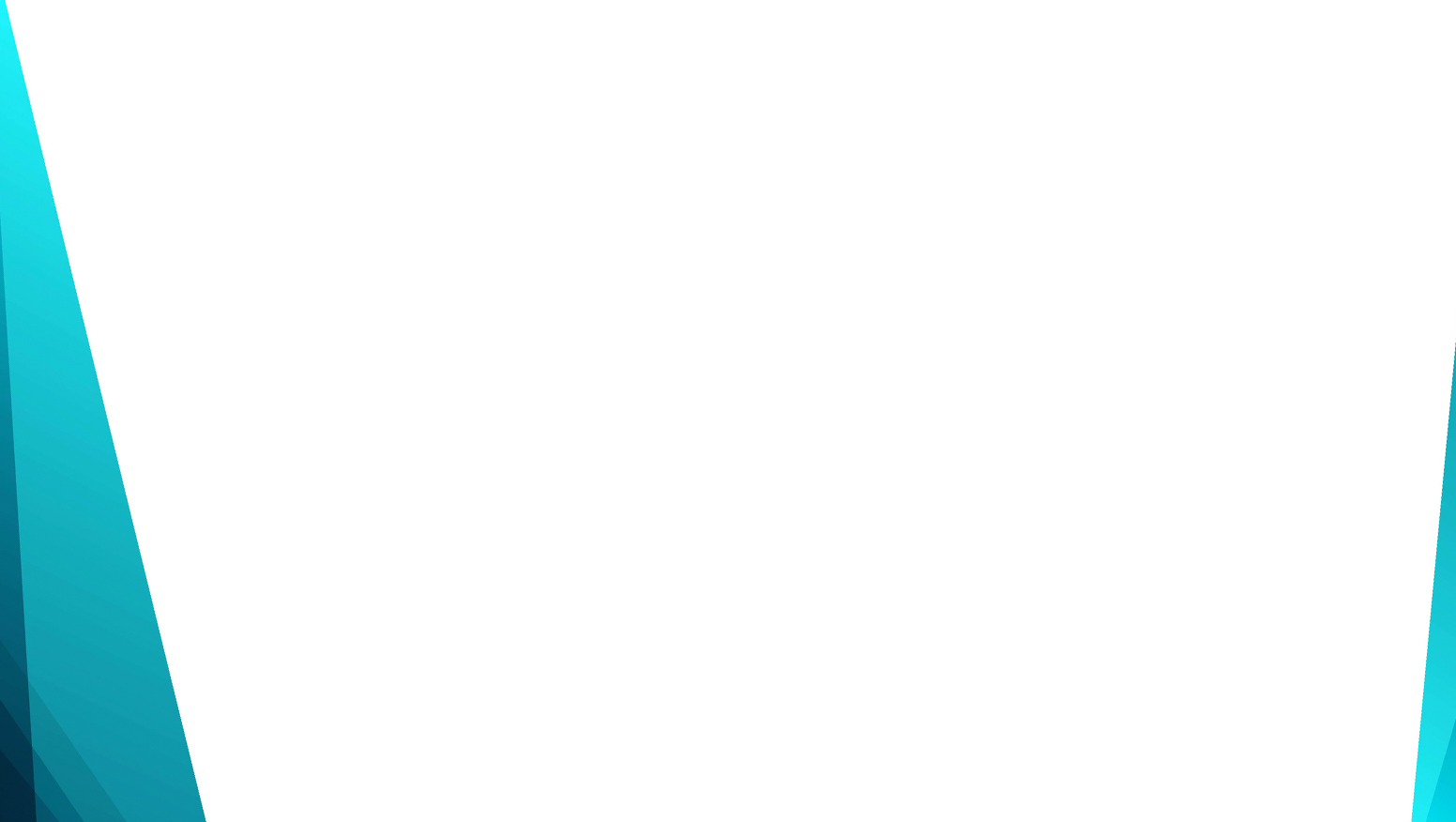 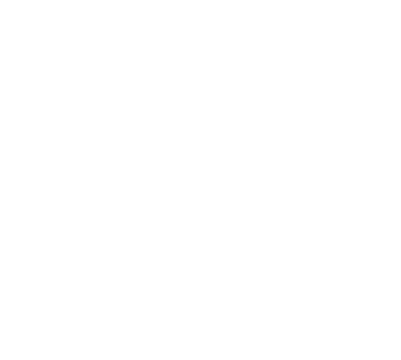 Я не один
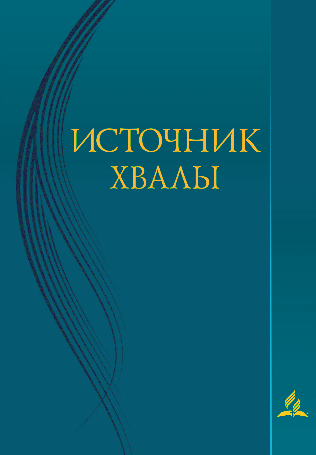 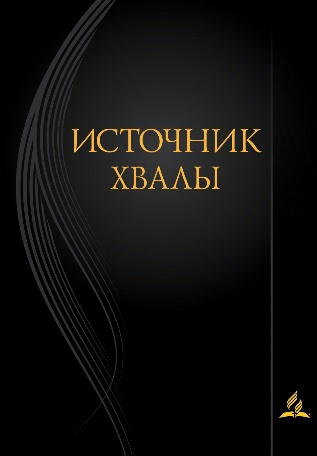 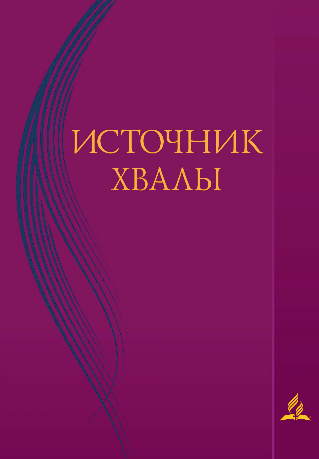 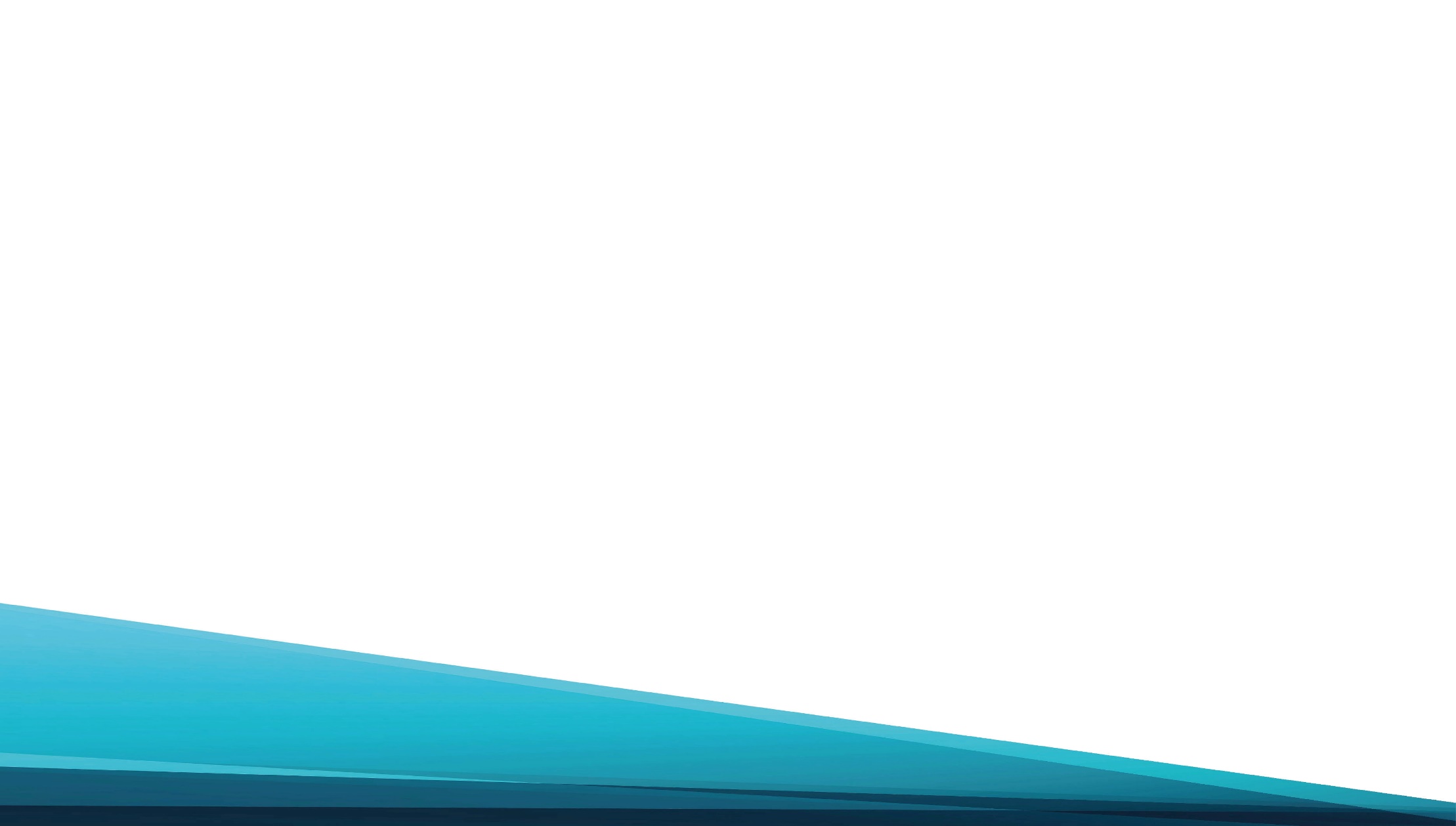 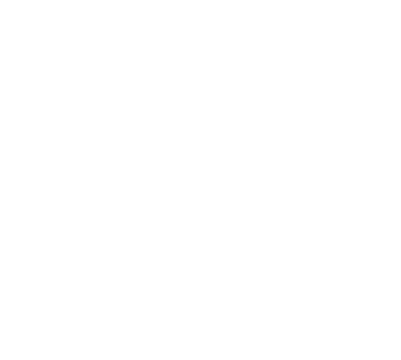 Я не один на земном пути –
Близок Иисус, близок Иисус!
Мне помогает рукой любви,
Близок Иисус Спаситель.
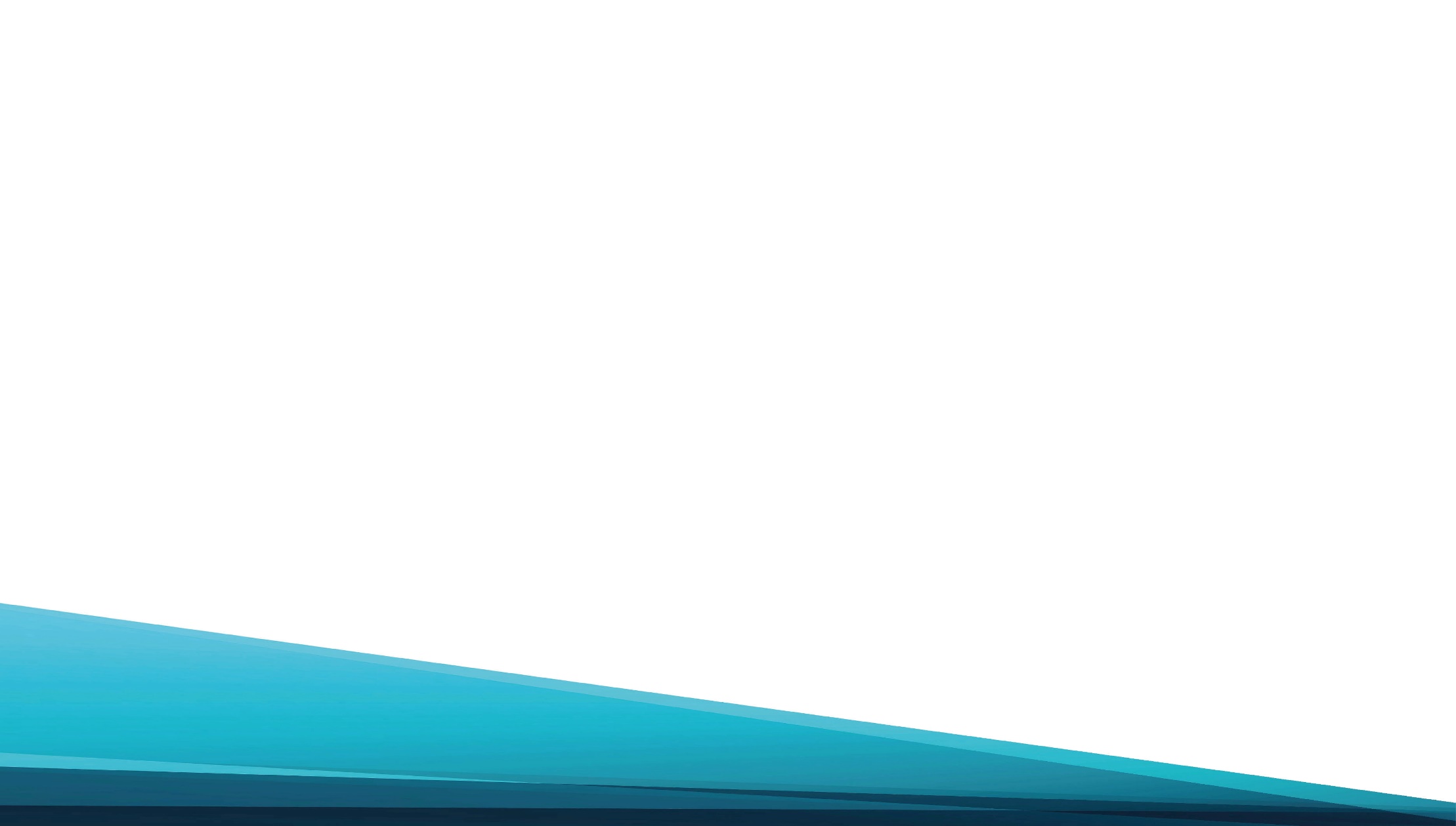 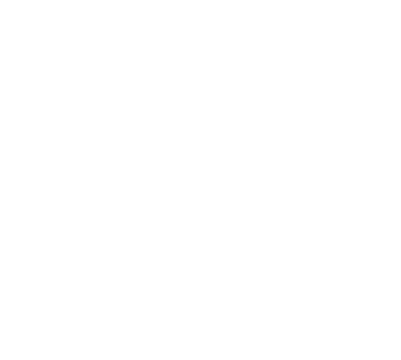 Солнышко ли в небесах блестит,
Тучами ль весь небосвод покрыт –
Взором любви Он за мной следит.
Близок Иисус Спаситель.
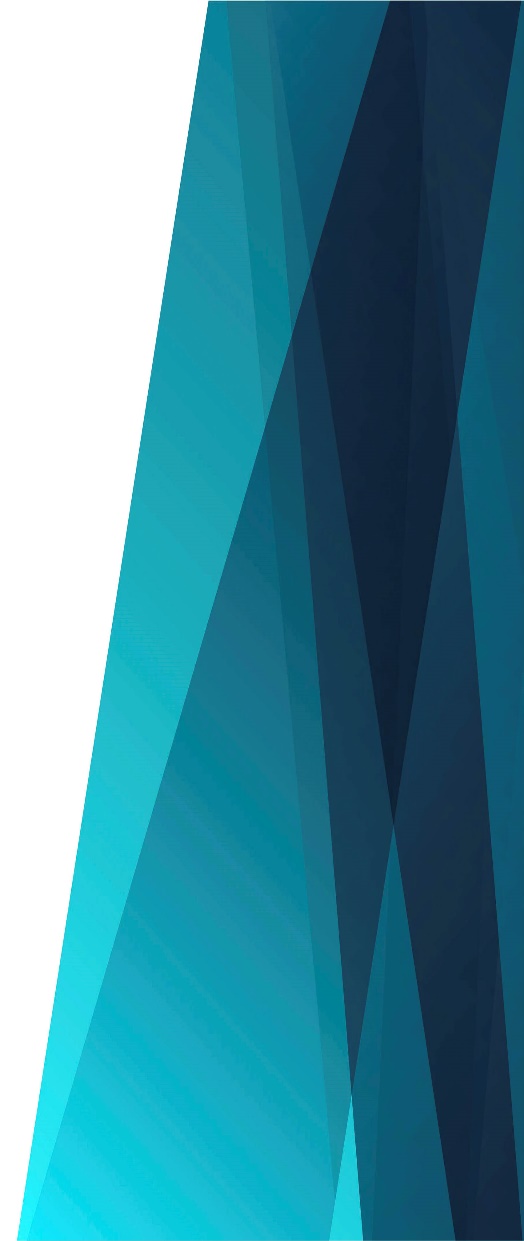 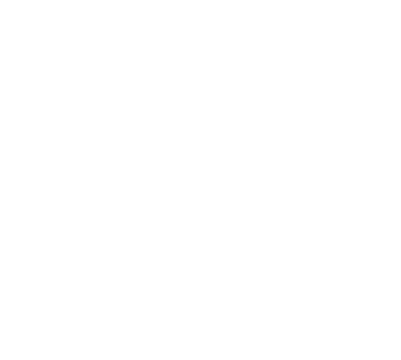 Припев: 
Рядом Иисус всегда,
[муж.] Рядом Иисус всегда, всегда,
Он сохранит от зла,
[муж.] Он сохранит от всякого зла,
К светлой Отчизне не ведёт меня –
Близок Иисус Спаситель.
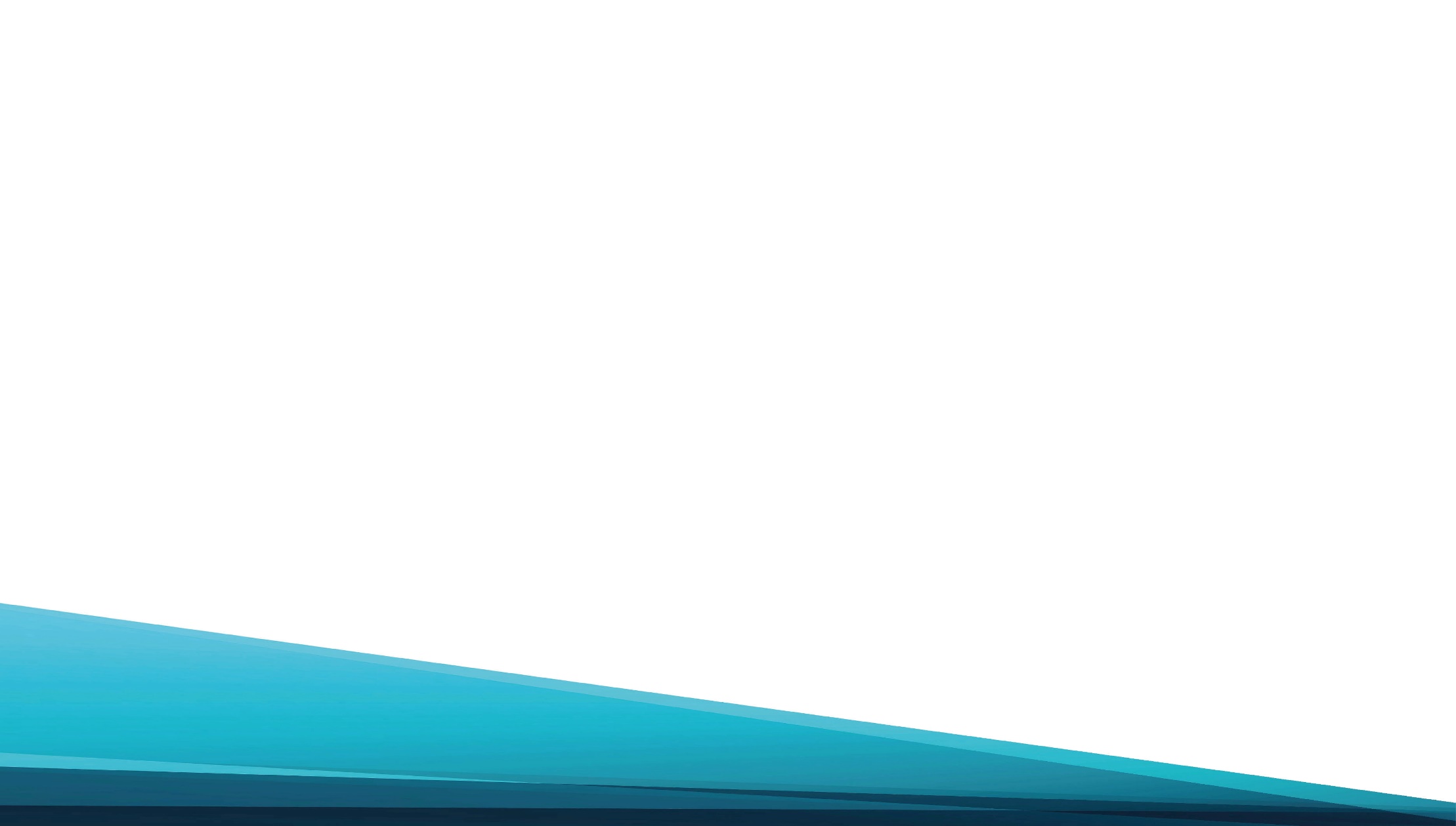 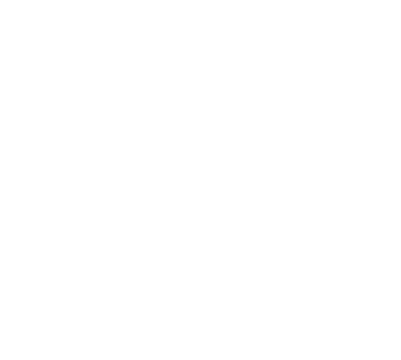 Радостно песню я пою:
Близок Иисус, близок Иисус!
Или на битву с грехом встаю –
Близок Иисус Спаситель.
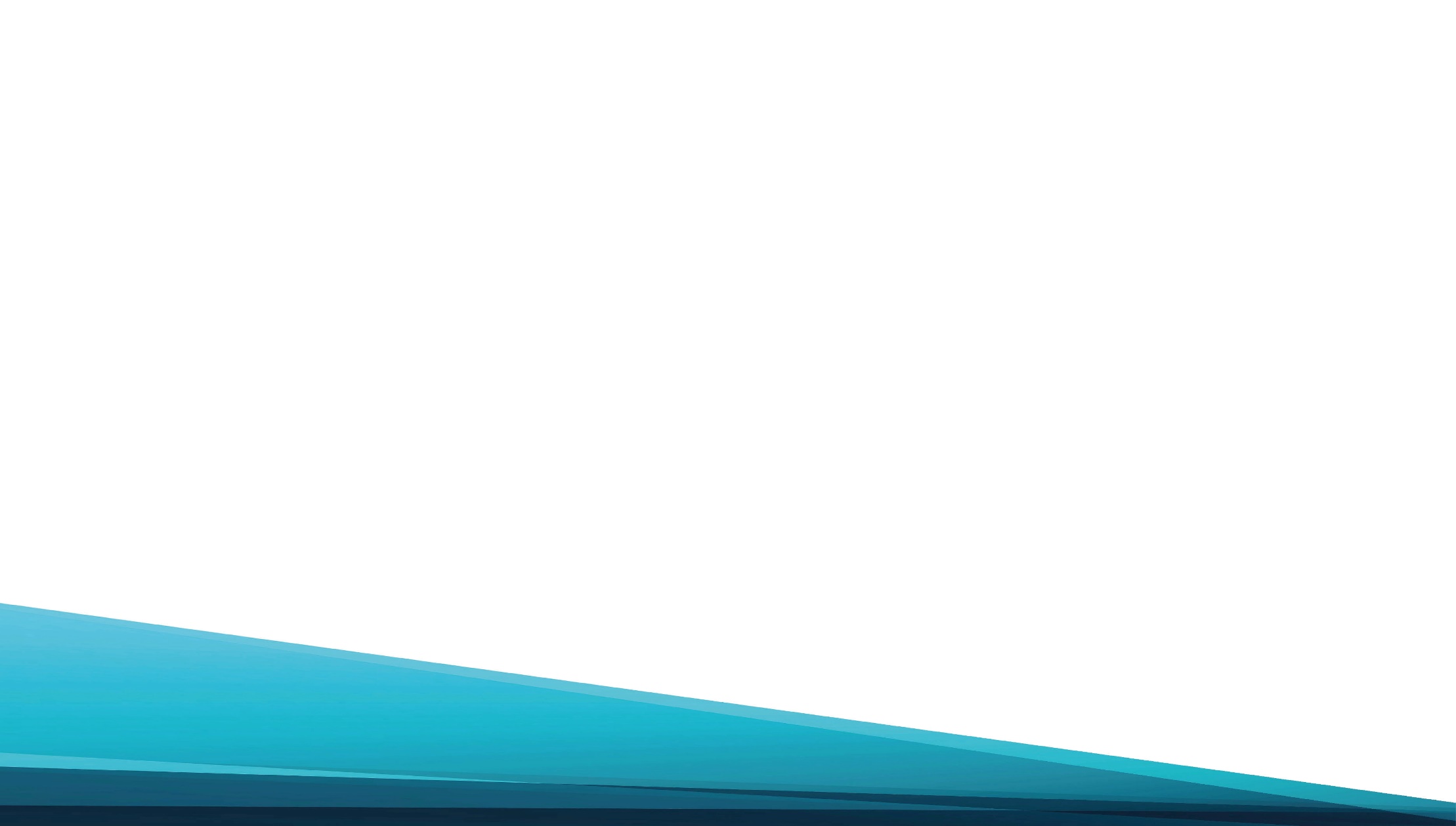 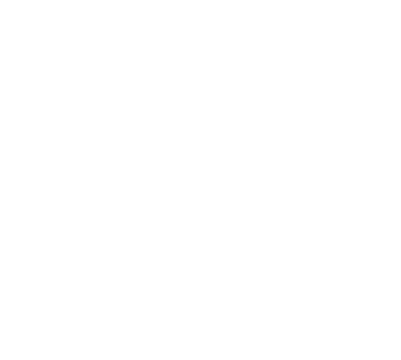 Плача долиною проходя,
Не убоюсь я угроз врага:
Сильной храним я рукой Христа.
Близок Иисус Спаситель.
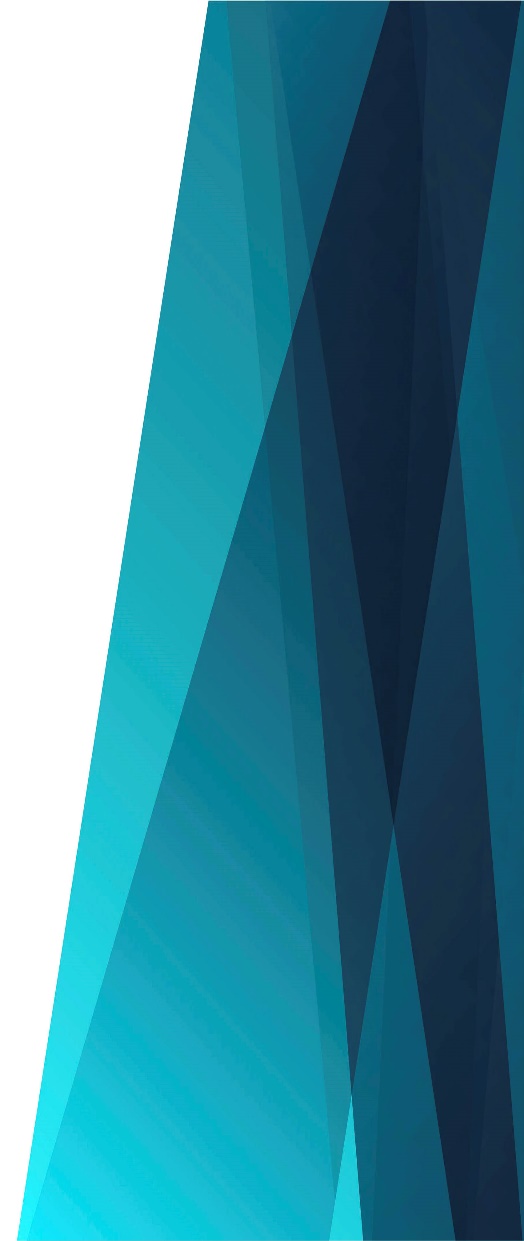 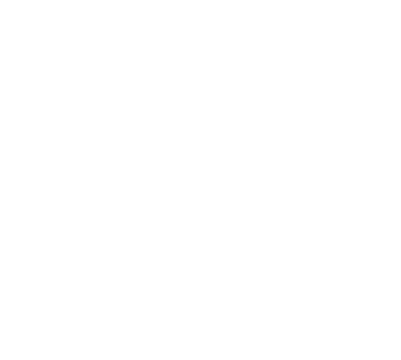 Припев: 
Рядом Иисус всегда,
[муж.] Рядом Иисус всегда, всегда,
Он сохранит от зла,
[муж.] Он сохранит от всякого зла,
К светлой Отчизне не ведёт меня –
Близок Иисус Спаситель.